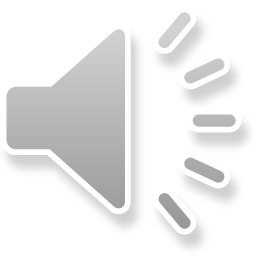 Curso de conceptos básicos de la estrategia de eliminación de la malaria
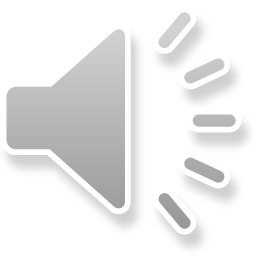 Modulo 2: Vigilancia epidemiológica de la malaria
Resultado de Aprendizaje 

Identificar aspectos fundamentales de la vigilancia epidemiológica de la malaria de acuerdo con los protocolos vigentes para el manejo del evento
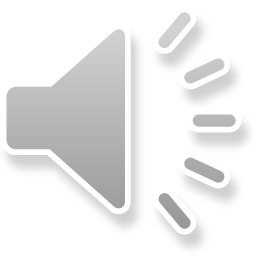 Unidad 02
Análisis epidemiológico rutinario de la malaria en el contexto de eliminación
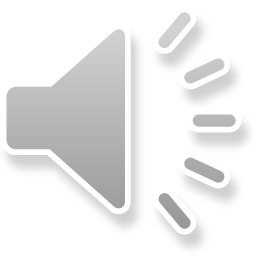 Acciones del personal de vigilancia en las UNOPI / focos de transmisión
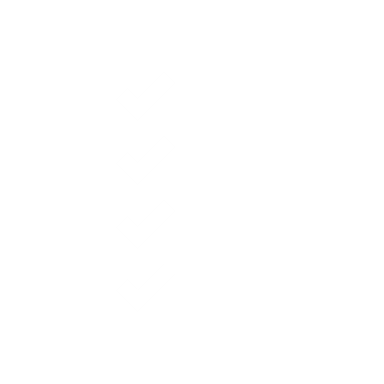 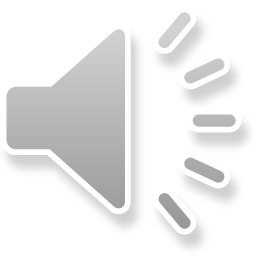 Acciones del personal de vigilancia a nivel departamental
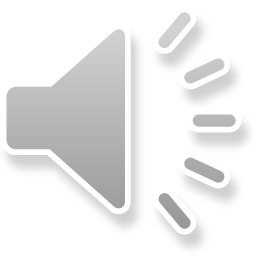 Algunos indicadores de seguimiento y evaluación del control y eliminación de la malaria en terreno
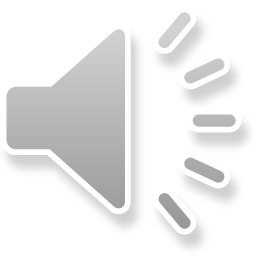 ¡GRACIAS!
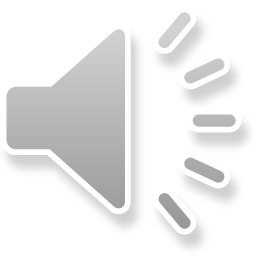